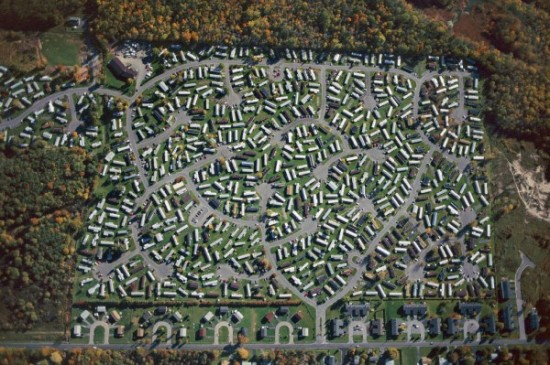 Aerial Photographs
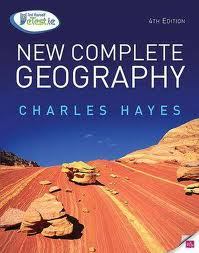 Chapter 27
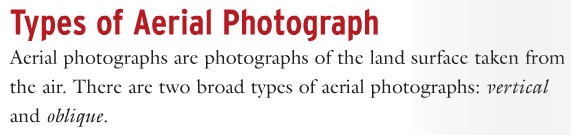 Vertical
Oblique
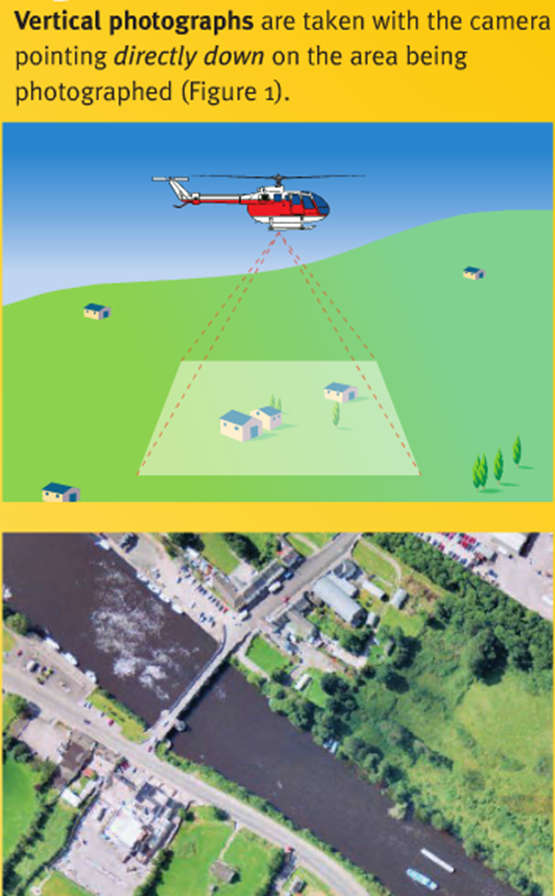 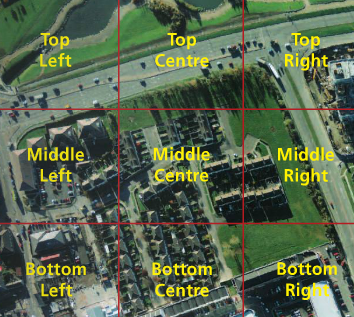 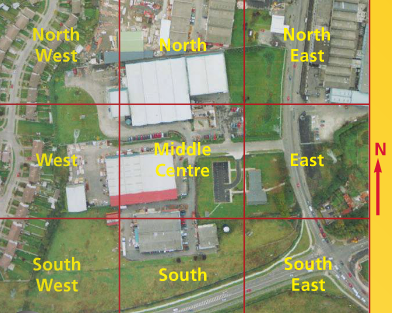 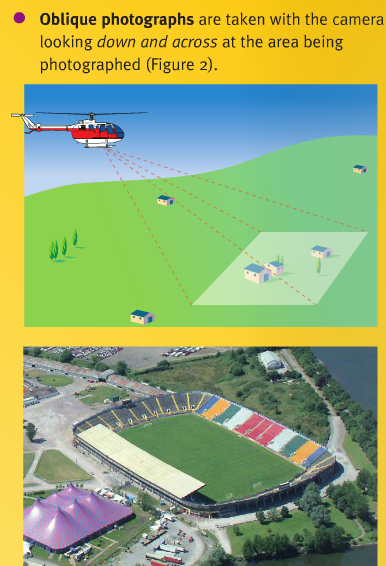 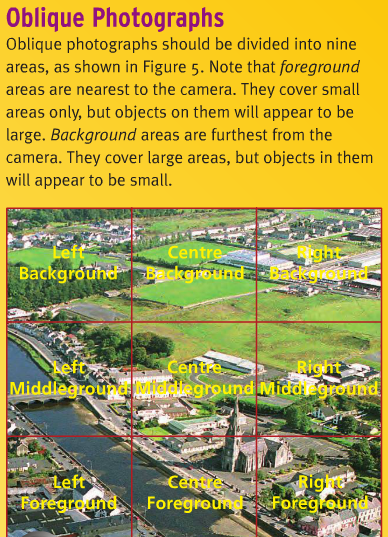 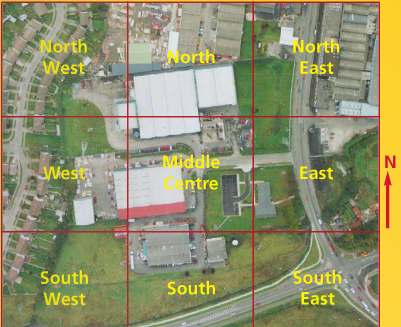 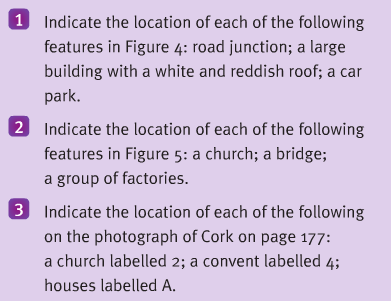 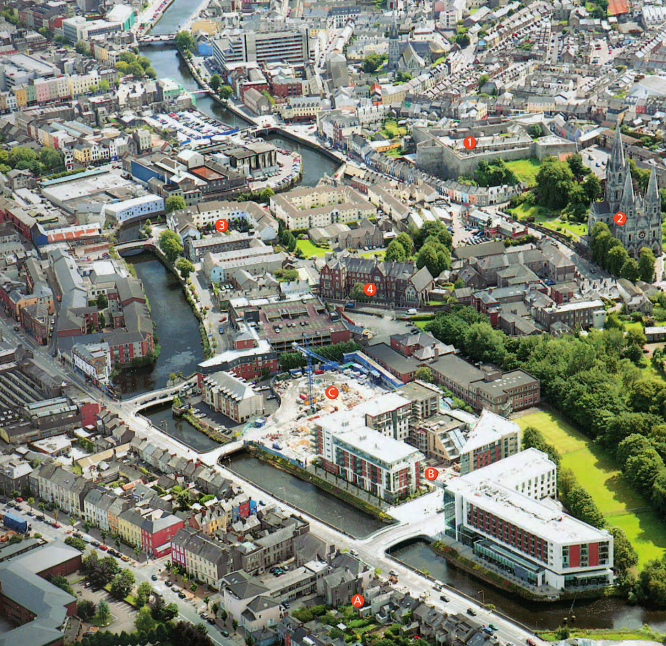 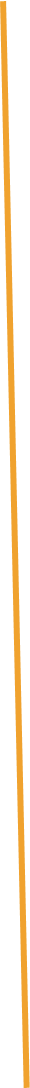 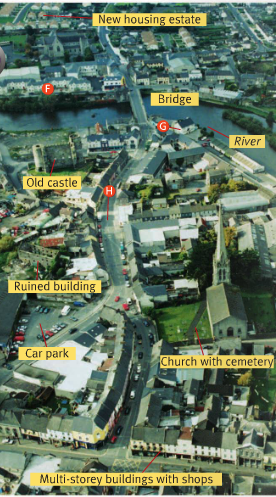 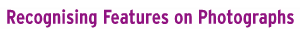 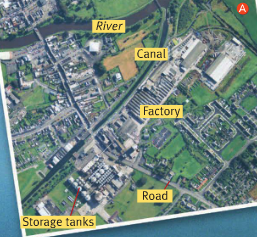 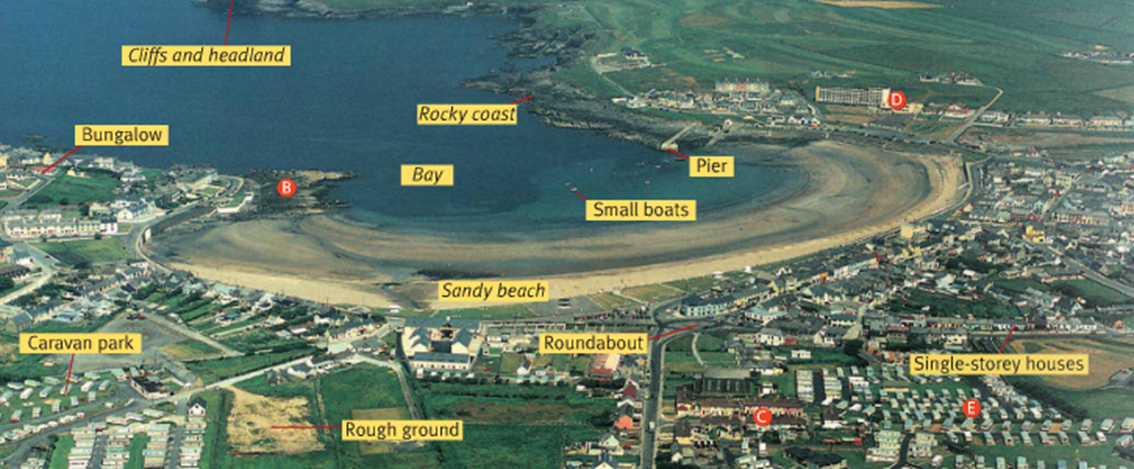 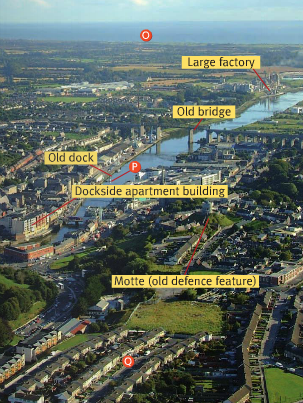 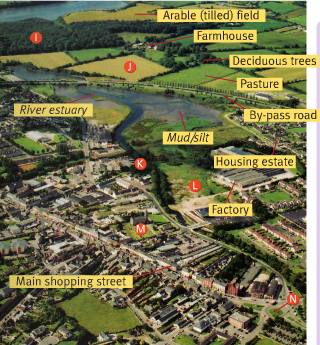 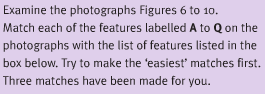 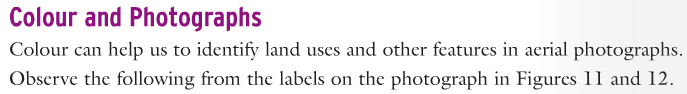 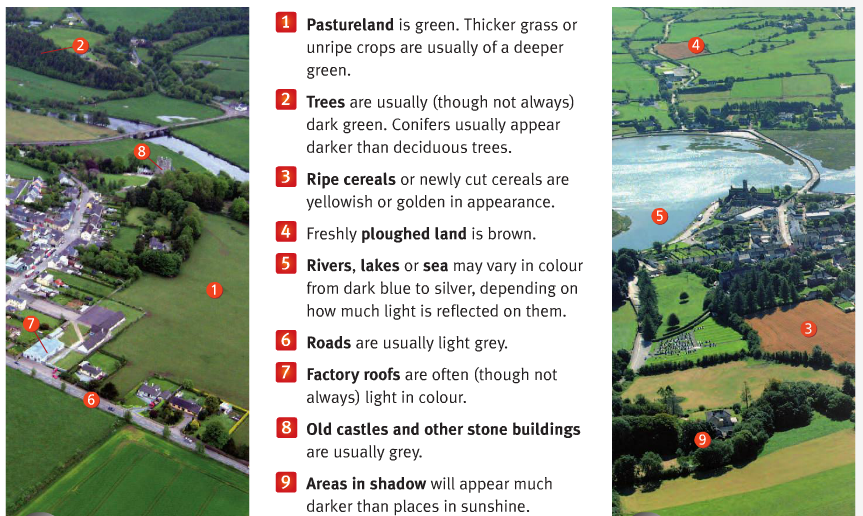 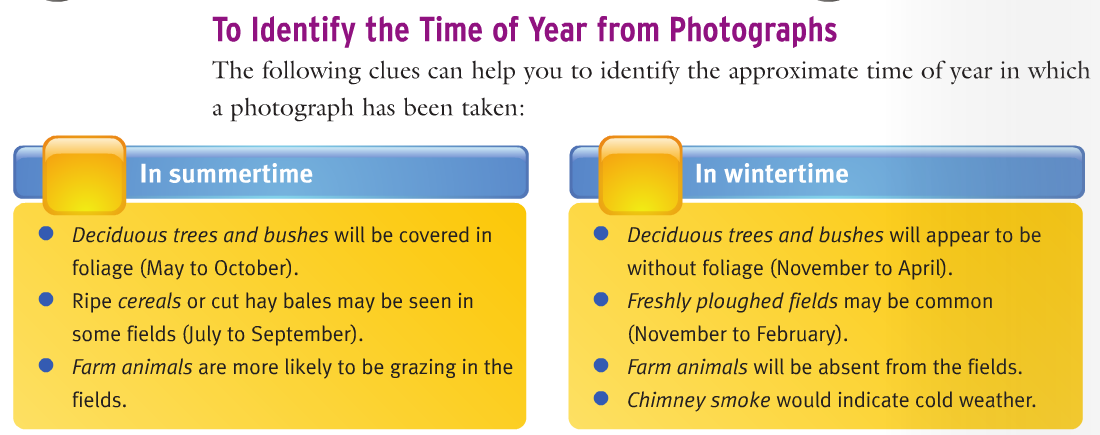 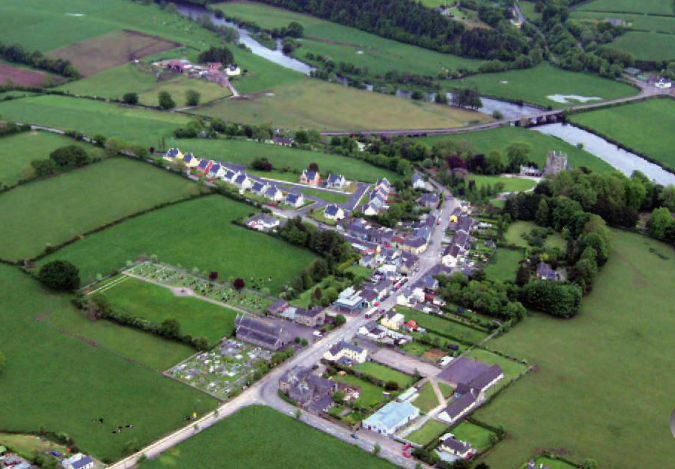 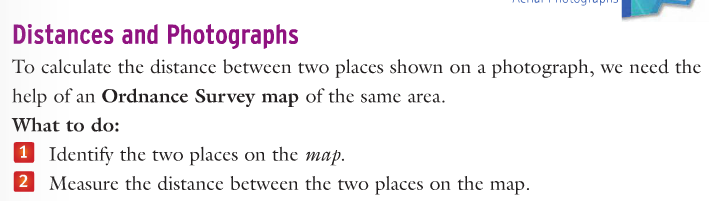 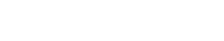 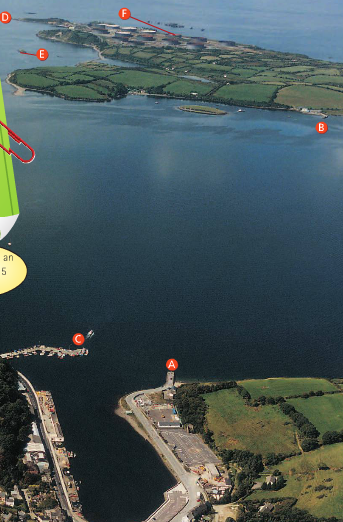 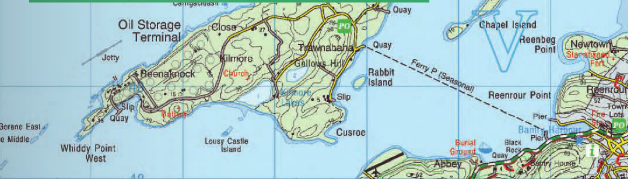 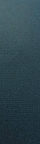 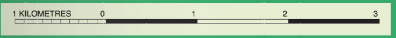 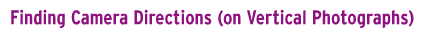 Rule 1: The top of a map is always north, so lay this on the table correctly in front of you.

Rule 2: Find the approx. area shown in the photo and lightly outline this area on the map.

Rule 3: Now, in the area you have marked on the map / and looking at the photograph, can you see any large obvious feature?

Rule 4: Turn the PHOTOGRAPH in whatever direction it takes for this feature to be in the same direction on the map.

Rule 5: Keeping the map and photo side by side, the top of the map is north and so should the photo now it is matching the map.
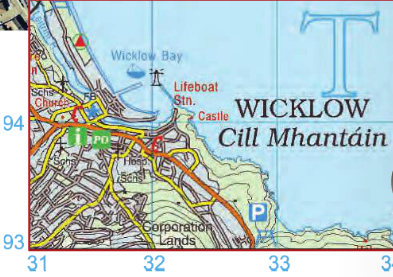 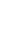 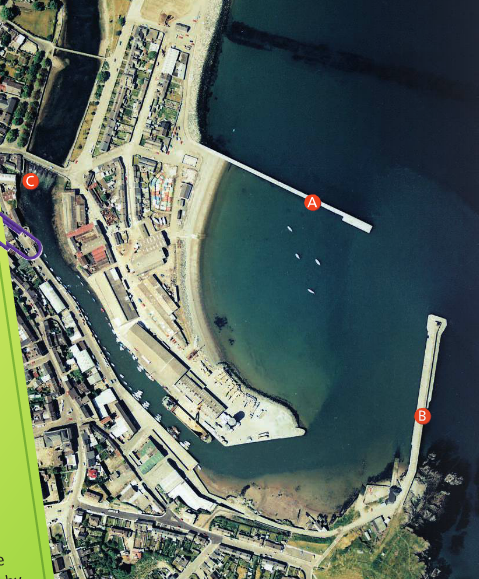 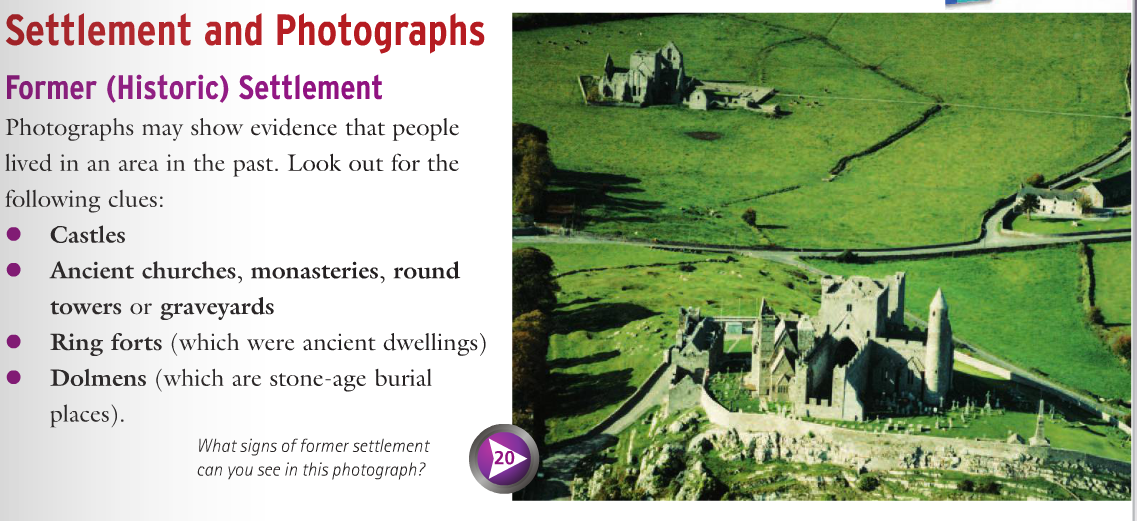 On a photograph you might see a castle, outline of a ringfort or a dolmen.
On a map you would read the symbols or words for each of the above….what are they?
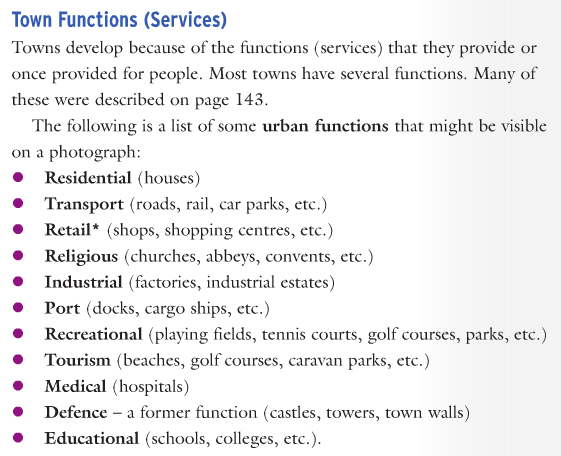 revise
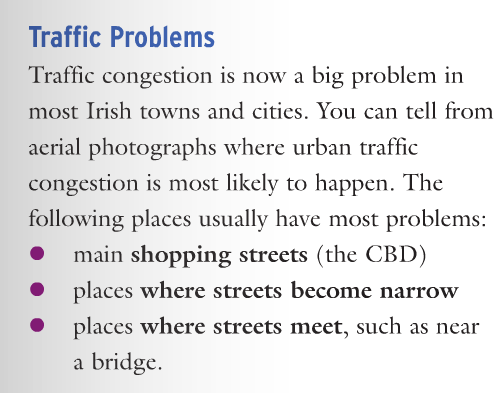 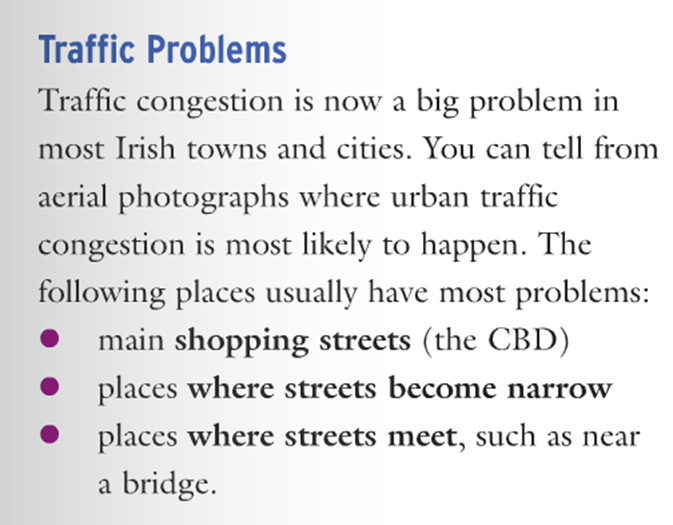 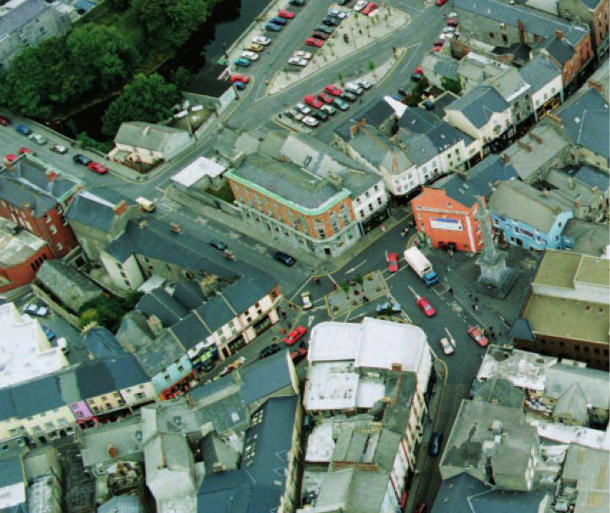 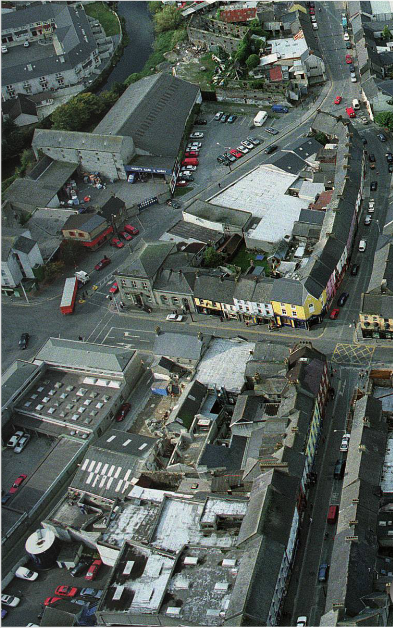 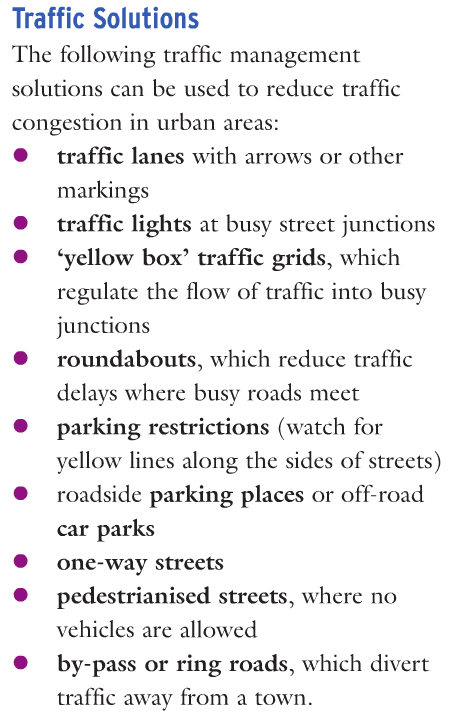 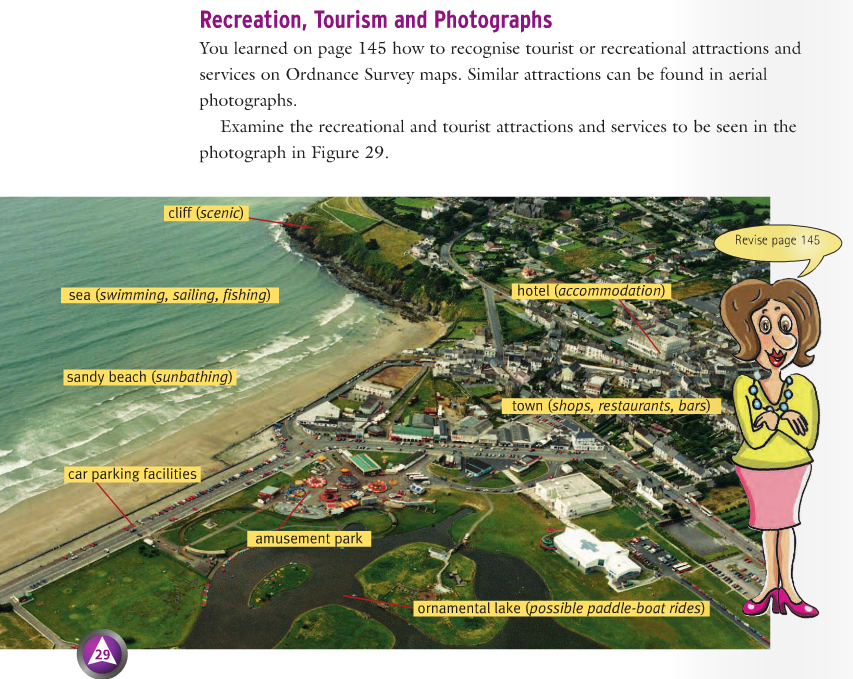 Main map and photo topics